Six Obstacles to Prayer
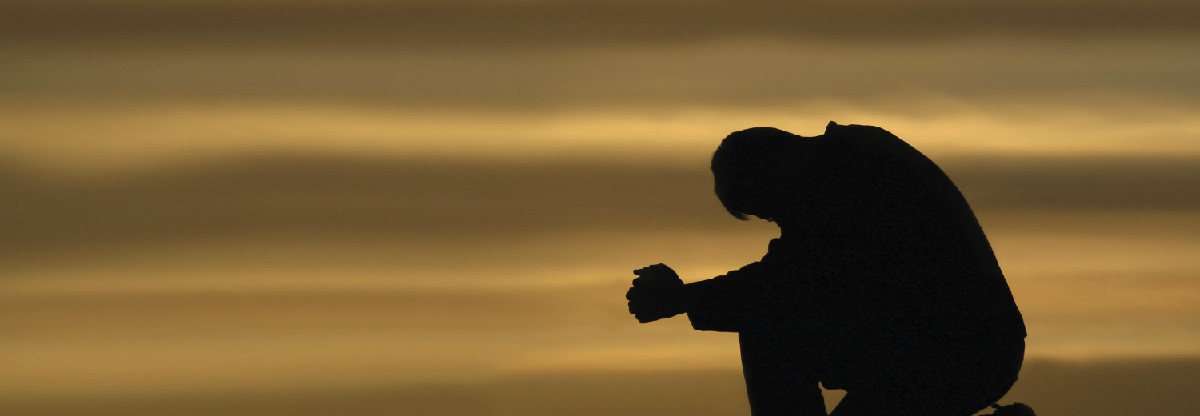 Six Obstacles to Prayer
Mistreating Your Spouse

“For in this manner, in former times, the holy women who trusted in God also adorned themselves, being submissive to their own husbands, as Sarah obeyed Abraham, calling him lord, whose daughters you are if you do good and are not afraid with any terror. Husbands, likewise, dwell with them with understanding, giving honor to the wife, as to the weaker vessel, and as being heirs together of the grace of life, that your prayers may not be hindered.” (1 Peter 3:5-7)
Six Obstacles to Prayer
Mistreating Your Spouse
Praying Without Faith
Six Obstacles to Prayer
Praying Without Faith

“So Jesus answered and said to them, ‘Assuredly, I say to you, if you have faith and do not doubt, you will not only do what was done to the fig tree, but also if you say to this mountain, 'Be removed and be cast into the sea,' it will be done. And whatever things you ask in prayer, believing, you will receive.’” (Matthew 21:21-22)

“If any of you lacks wisdom, let him ask of God, who gives to all liberally and without reproach, and it will be given to him. But let him ask in faith, with no doubting, for he who doubts is like a wave of the sea driven and tossed by the wind. For let not that man suppose that he will receive anything from the Lord; he is a double-minded man, unstable in all his ways.” (James 1:5-8)
Six Obstacles to Prayer
Mistreating Your Spouse
Praying Without Faith
Disobedience
Six Obstacles to Prayer
Disobedience

“Now we know that God does not hear sinners; but if anyone is a worshiper of God and does His will, He hears him.”  (John 9:31)

“One who turns away his ear from hearing the law, Even his prayer is an abomination.”  (Proverbs 28:9)
Six Obstacles to Prayer
Mistreating Your Spouse
Praying Without Faith
Disobedience
Asking With Bad Motives
Six Obstacles to Prayer
Asking With Bad Motives

“Where do wars and fights come from among you? Do they not come from your desires for pleasure that war in your members? You lust and do not have. You murder and covet and cannot obtain. You fight and war. Yet you do not have because you do not ask. You ask and do not receive, because you ask amiss, that you may spend it on your pleasures. Adulterers and adulteresses! Do you not know that friendship with the world is enmity with God? Whoever therefore wants to be a friend of the world makes himself an enemy of God. Or do you think that the Scripture says in vain, ‘The Spirit who dwells in us yearns jealously’”? (James 4:1-5)
Six Obstacles to Prayer
Mistreating Your Spouse
Praying Without Faith
Disobedience
Asking With Bad Motives
Prayer Is Not According To God’s Will
Six Obstacles to Prayer
Prayer Is Not According To God’s Will

“These things I have written to you who believe in the name of the Son of God, that you may know that you have eternal life, and that you may continue to believe in the name of the Son of God. Now this is the confidence that we have in Him, that if we ask anything according to His will, He hears us. And if we know that He hears us, whatever we ask, we know that we have the petitions that we have asked of Him.”  (1 John 5:13-15)
Six Obstacles to Prayer
Mistreating Your Spouse
Praying Without Faith
Disobedience
Asking With Bad Motives
Prayer Is Not According To God’s Will
Being Unforgiving
Six Obstacles to Prayer
Being Unforgiving

“And whenever you stand praying, if you have anything against anyone, forgive him, that your Father in heaven may also forgive you your trespasses. But if you do not forgive, neither will your Father in heaven forgive your trespasses.” (Mark 11:25-26)
Six Obstacles to Prayer
Mistreating Your Spouse
Praying Without Faith
Disobedience
Asking With Bad Motives
Prayer Is Not According To God’s Will
Being Unforgiving